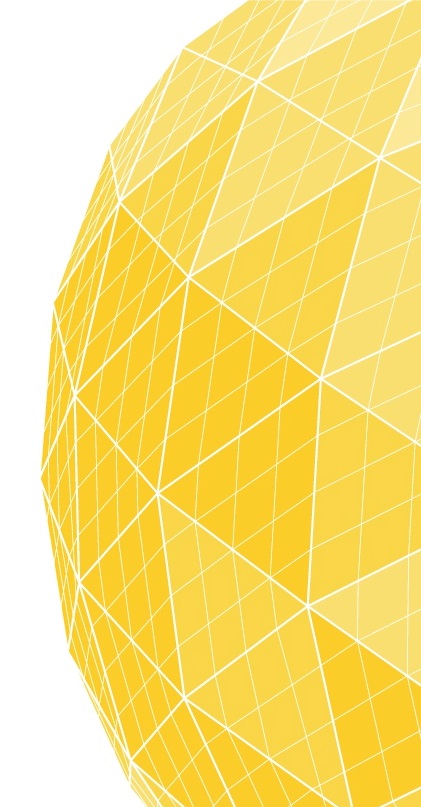 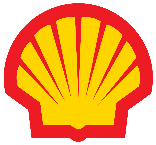 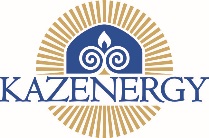 INTELLECTUAL TEAM COMPETITION 
«STUDENT ENERGY CHALLENGE»
Astana city, 2018
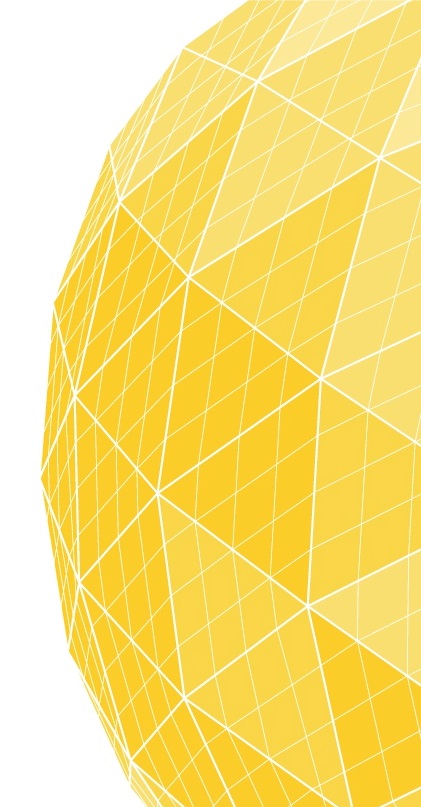 STAGES OF THE INTELLECTUAL TEAM COMPETITION 
«STUDENT ENERGY CHALLENGE» IN 2018
Make a team of
3-5 people
deadline: April
Come up with the 
creative team name
deadline: April
Fill out the form and register your team
deadline: till 15th
May
1 stage




 2 stage



 3 stage





4 stage
Prepare a video resume about the project
deadline: June
Send the video resume to organizers
deadline: till 15th
June
Take part in a webinar on
«How to work in a project team?»
key date: June 18 , at 13:00 pm
Receive confirmation of the registration
key date: up to 3 days from the date of registration
Submit a project passport of the established sample
deadline: till 25th
August
Take part in a webinar on «Attention. Time. Pitch»
key date: September
Take part in a webinar on «How to make effective presentations»
key date: July 18, at 13:00 pm
Receive confirmation about passing the stage 
key date: till 10th July
Presenting project with an elevator pitch and award winners
 key date: 2nd October,
Astana city
Presenting project 
to the jury
key date: 2nd October,
Astana city
Participate in a workshop NXplorers «New thinking technologies» 
key date: 4-5 of October, Astana city
Submit projects
to organizers
deadline: till 20th
September
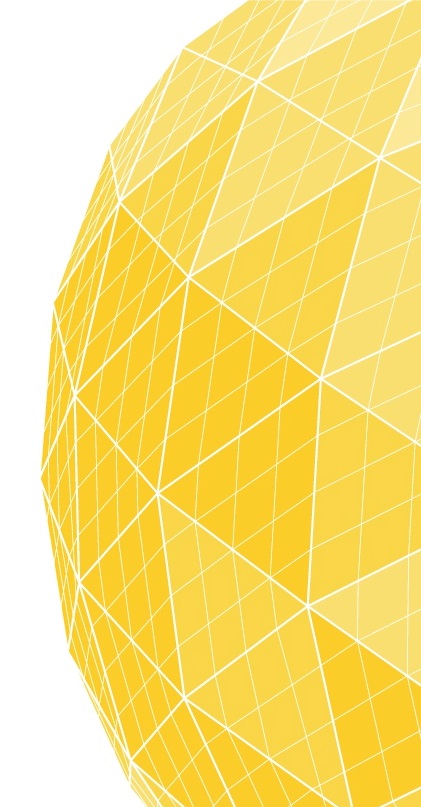 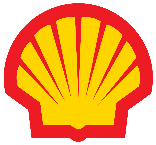 «Royal Dutch Shell plc» is an international concern comprising of energy and petrochemical companies, whose Head quarter is located in The Hague, Netherlands. Currently Shell is one of the largest foreign investors in the RoK’s economy. Shell Kazakhstan Company has been operating in Kazakhstan since 1993 and as an active member of KAZENERGY since 2006.

As one of the largest investors in the country, Shell Kazakhstan Company has invested more than $ 8 million in voluntary social projects aimed at supporting entrepreneurs, conducting STEM education programs and road safety.  

www.shell.com
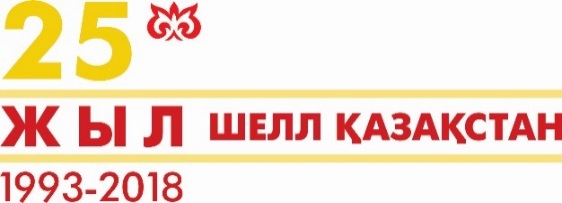 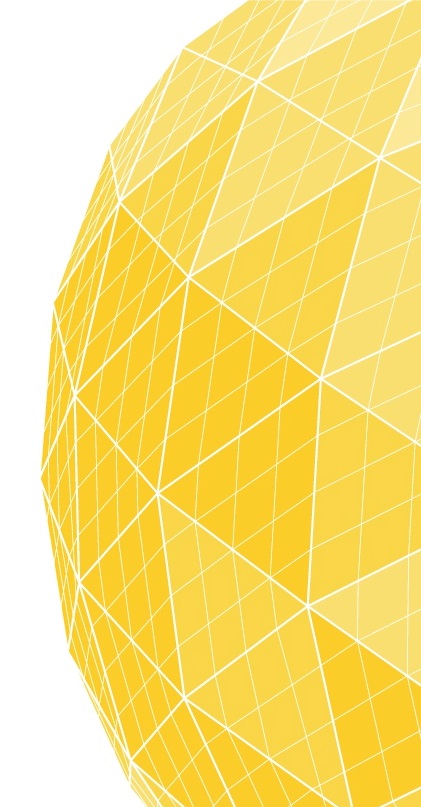 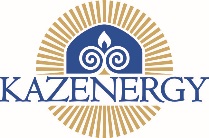 KAZENERGY Association unites over 80 companies of oil and gas and energy sector of the country, including mining and transport, service and geophysical, uranium and other transnational companies. KAZENERGY Association has significant experience in implementing projects aimed at the development of educational systems and support of young talent. 

Since 2007 KAZENERGY has implemented a number of educational programmes, including scholarships for graduates, with the objective of stimulating the involvement of youth in creative and professional achievements conducted competitions for the development of innovative projects, intellectual games, debating tournaments and other activities.

www.kazenergy.com
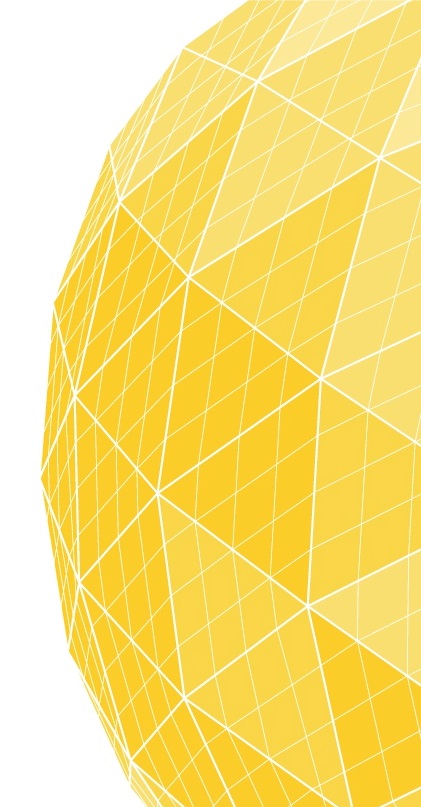 «STUDENT ENERGY CHALLENGE»
Objective: 
the support development of innovative solutions to energy problems among Kazakhstan's student youth. 

Purposes: 
to promote development of professional and personal potential of students;
to promote a broader understanding of the importance of energy and related problems;
to support the development of engineering thinking and creativity;
to promote the strengthening of relationships, the exchange of experience and the acquisition of relevant knowledge among participants;
to transfer the best practices and technical skills of the industry to Kazakhstani students.
Organizers:
Shell Kazakhstan Company and KAZENERGY Association
Participants:
Student teams of technical specialties of higher educational institutions of the Republic of Kazakhstan

Dates :
Start – April, 2018
Final part – October, 2018

Venue: Astana city
«STUDENT ENERGY CHALLENGE»
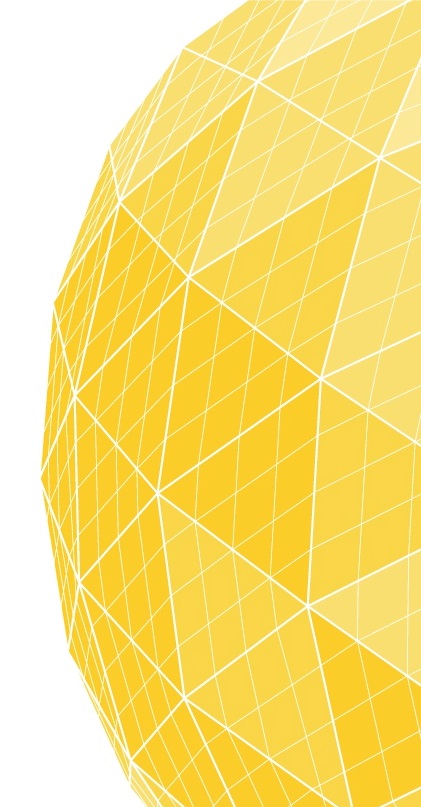 Competition Themes (to choose*):
1. Generation of energy (of the future)
2. Accumulation of energy (of the future)
3. Energy transmission (of the future)
4. Energy consumption (of the future)

Themes and focus areas that can potentially provide solutions to energy problems*:
GENERATION OF ENERGY
a. Energy production from waste. Receiving energy from urban sewage;
b. Individual Wind Turbines;
с. Innovative energy-saving oil and gas production and transportation systems.

ACCUMULATION OF ENERGY
a. Lithium is the «white oil» of Kazakhstan; 
b. Autonomous thermal energy complexes with alternative energy sources for the oil and gas industry;
c. Development and operation of solar systems (a device for converting the energy of solar radiation into other types of energy convenient for use (for example, thermal or electric through thermal).

ENERGY TRANSMISSION 
a. Wireless power transmission technology;
b. Smart Networks, Smart Grid, Net Metering, Quantum Computing;
c. The use of modern equipment for the distribution of electrical energy and management of technological processes of automation of the oil and gas industry.

ENERGY CONSUMPTION 
a. Energy-efficient housing services utilities of the future. Thermal insulation materials. Construction of housing with zero waste effluent;
b. Increase in energy efficiency and equipment durability;
c. Application of digital and smart technologies in the oil and gas industry using artificial intelligence methods.

* The proposed themes (a, b, c) are of an advisory nature and can be changed within the framework of the main directions